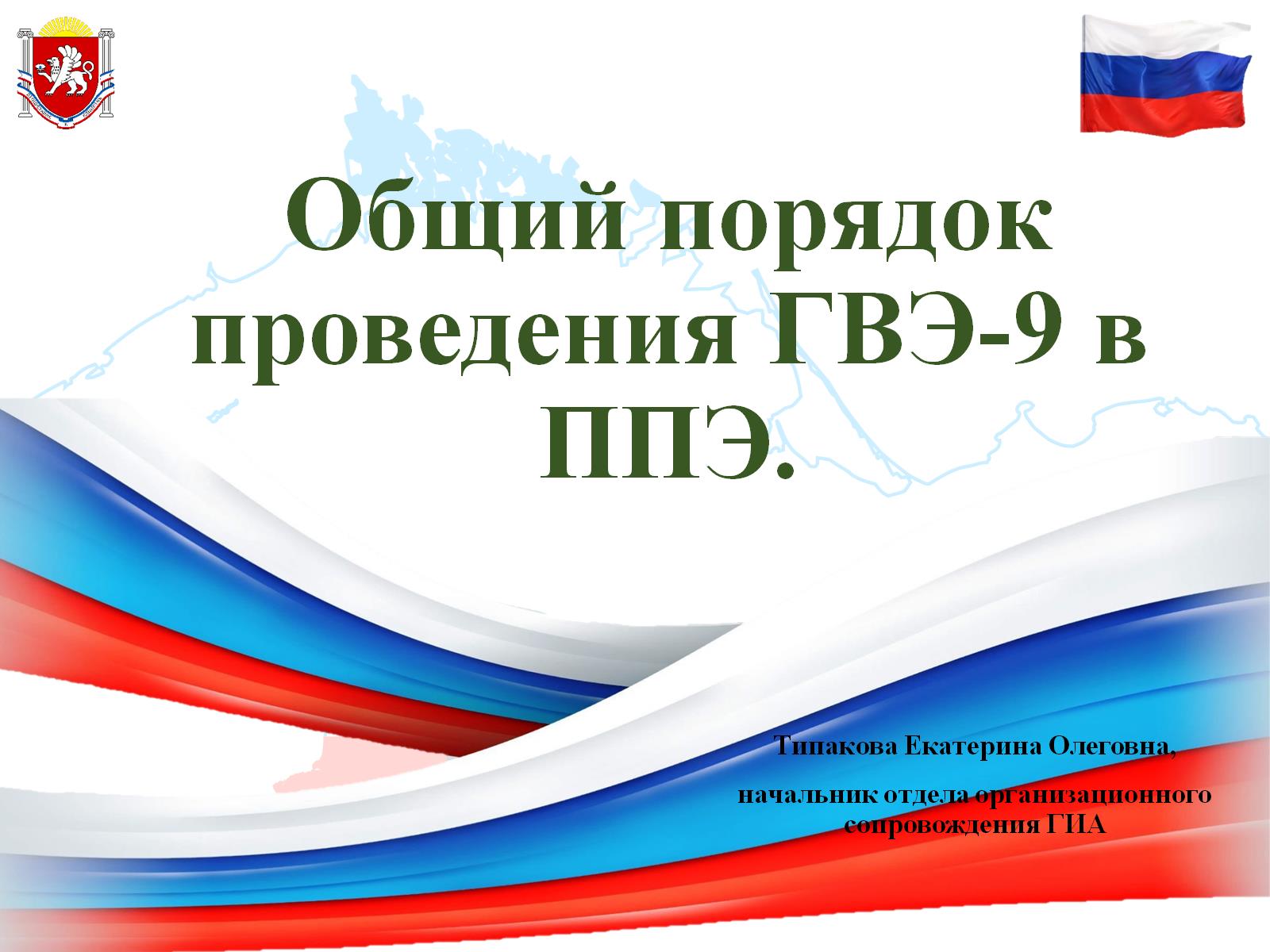 Общий порядок проведения ГВЭ-9 в ППЭ.
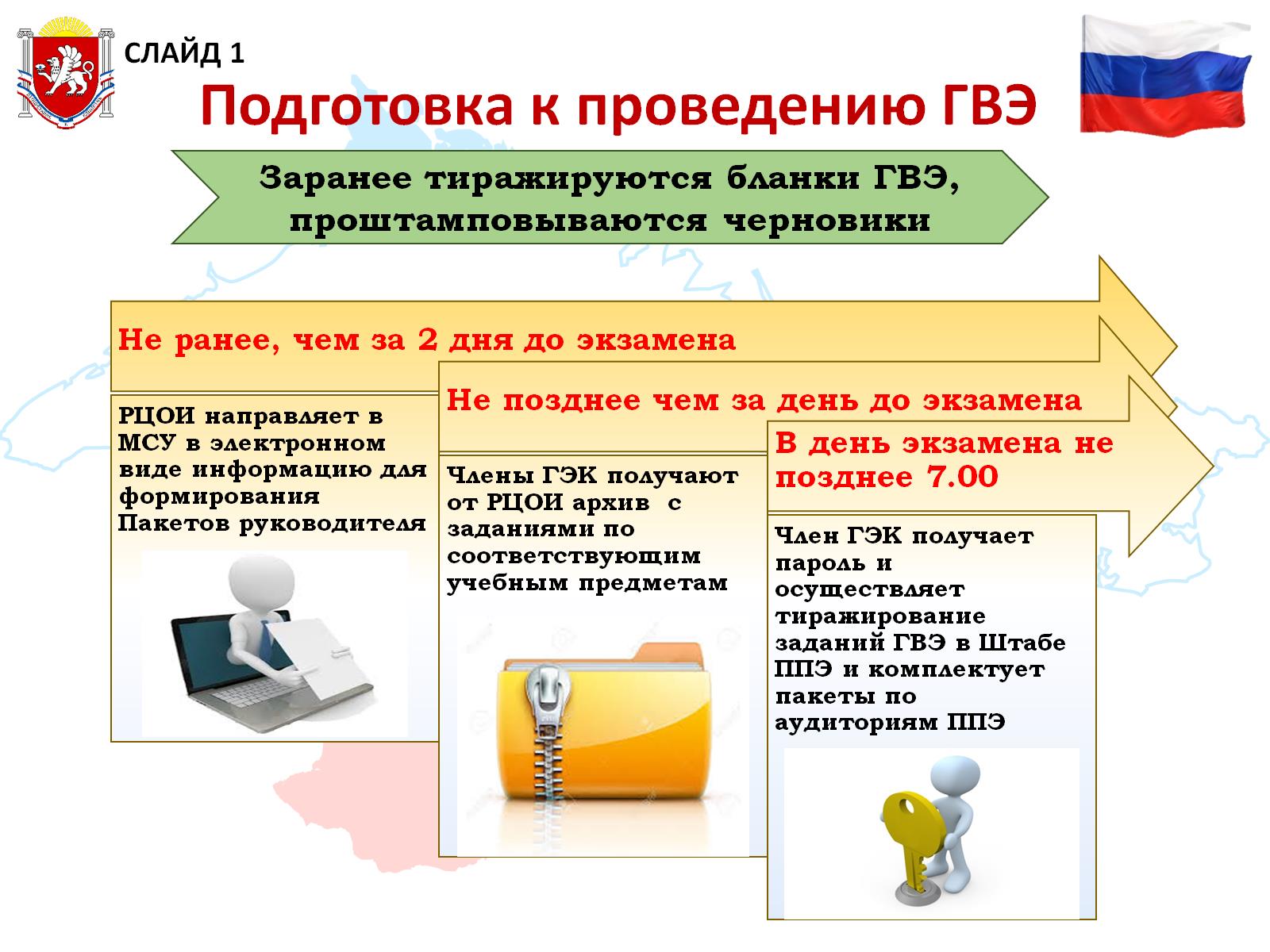 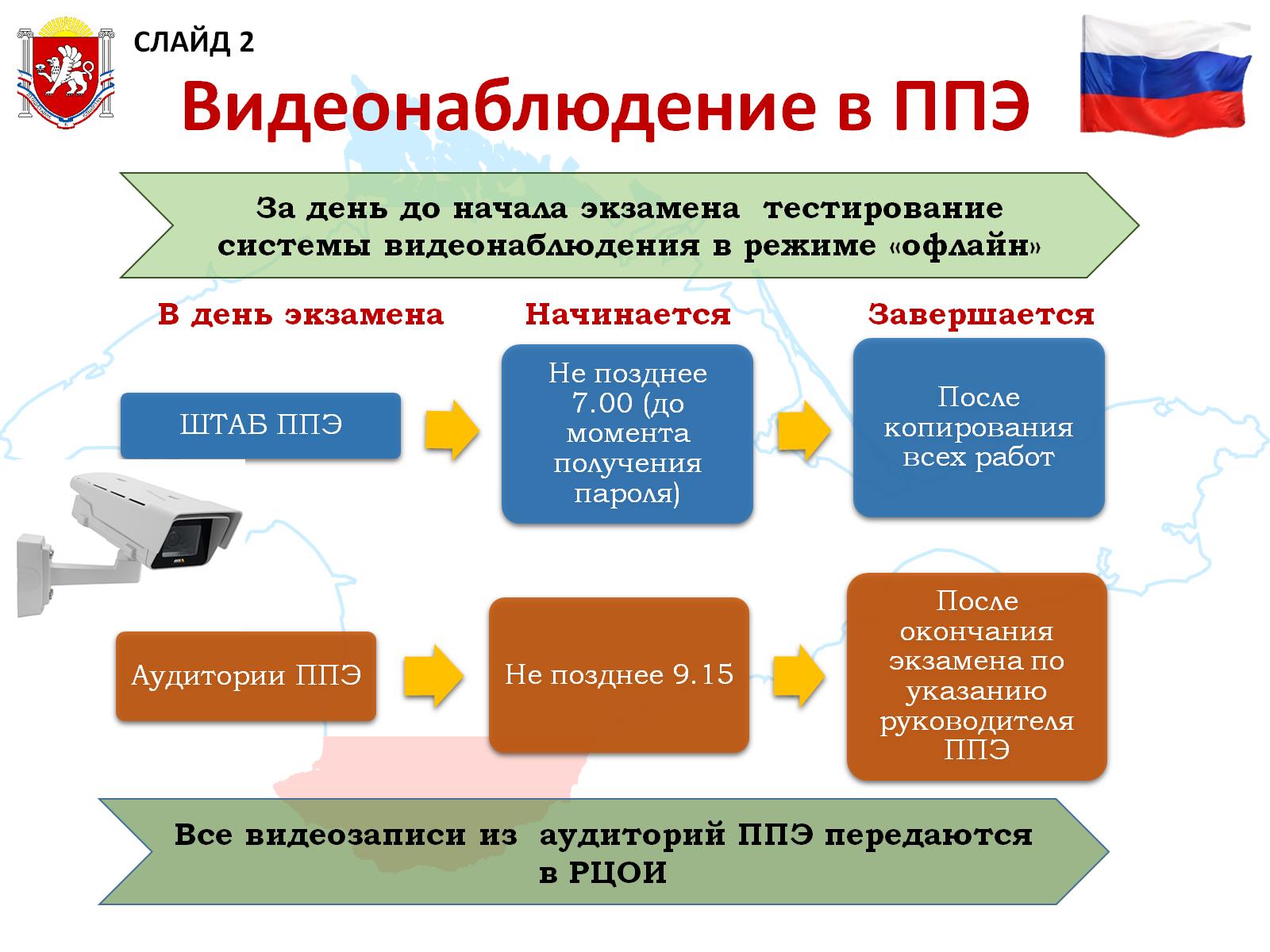 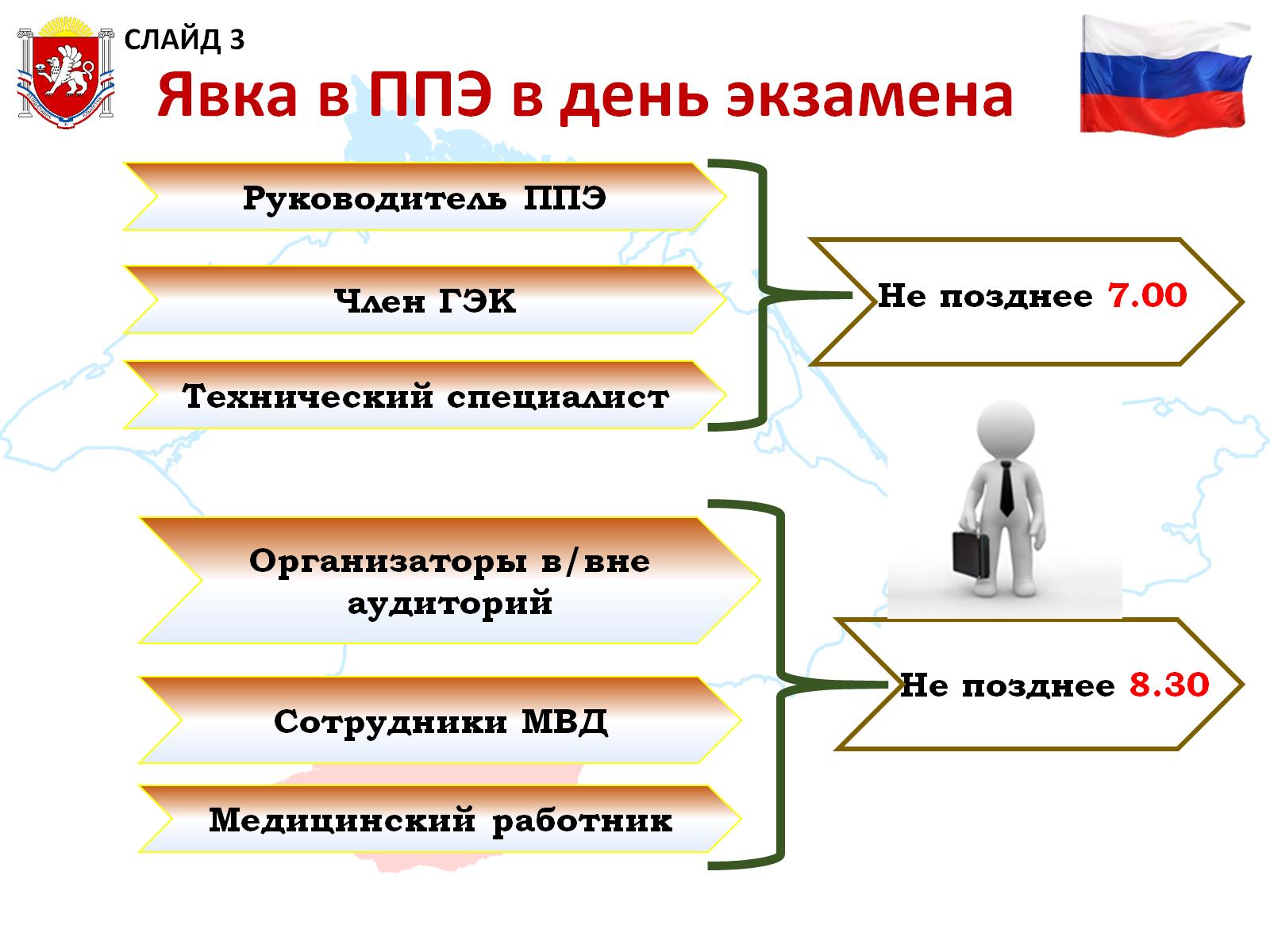 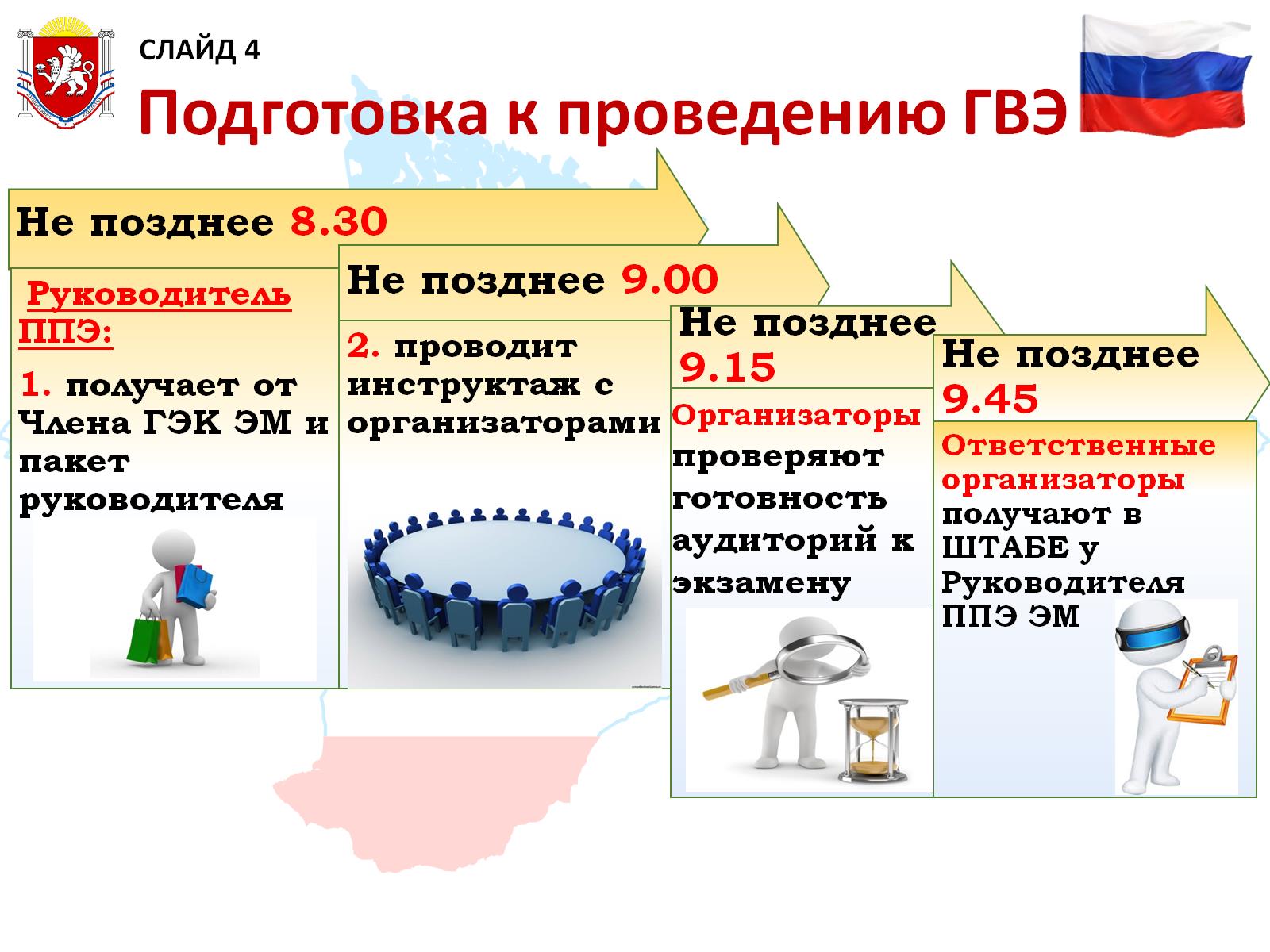 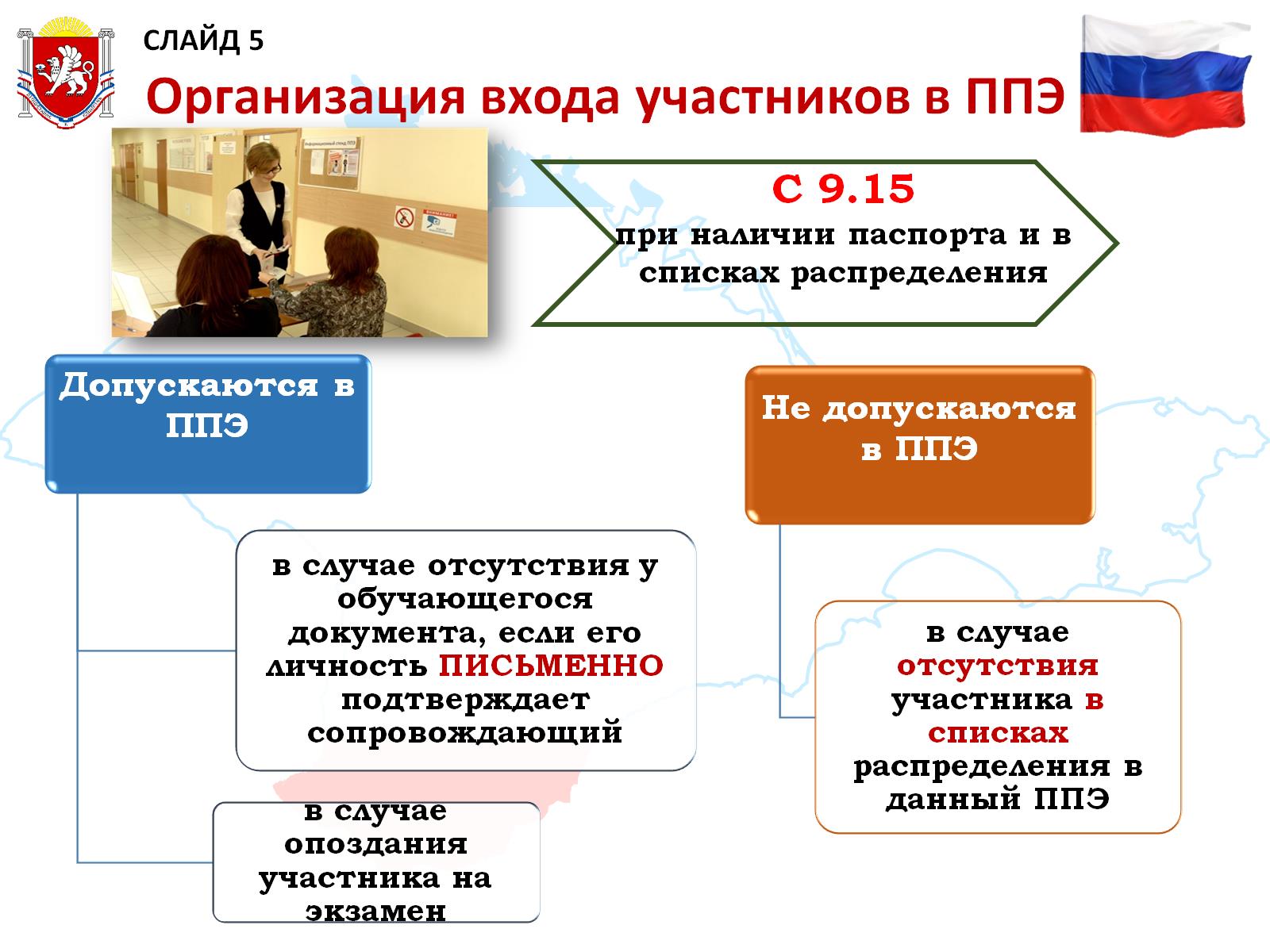 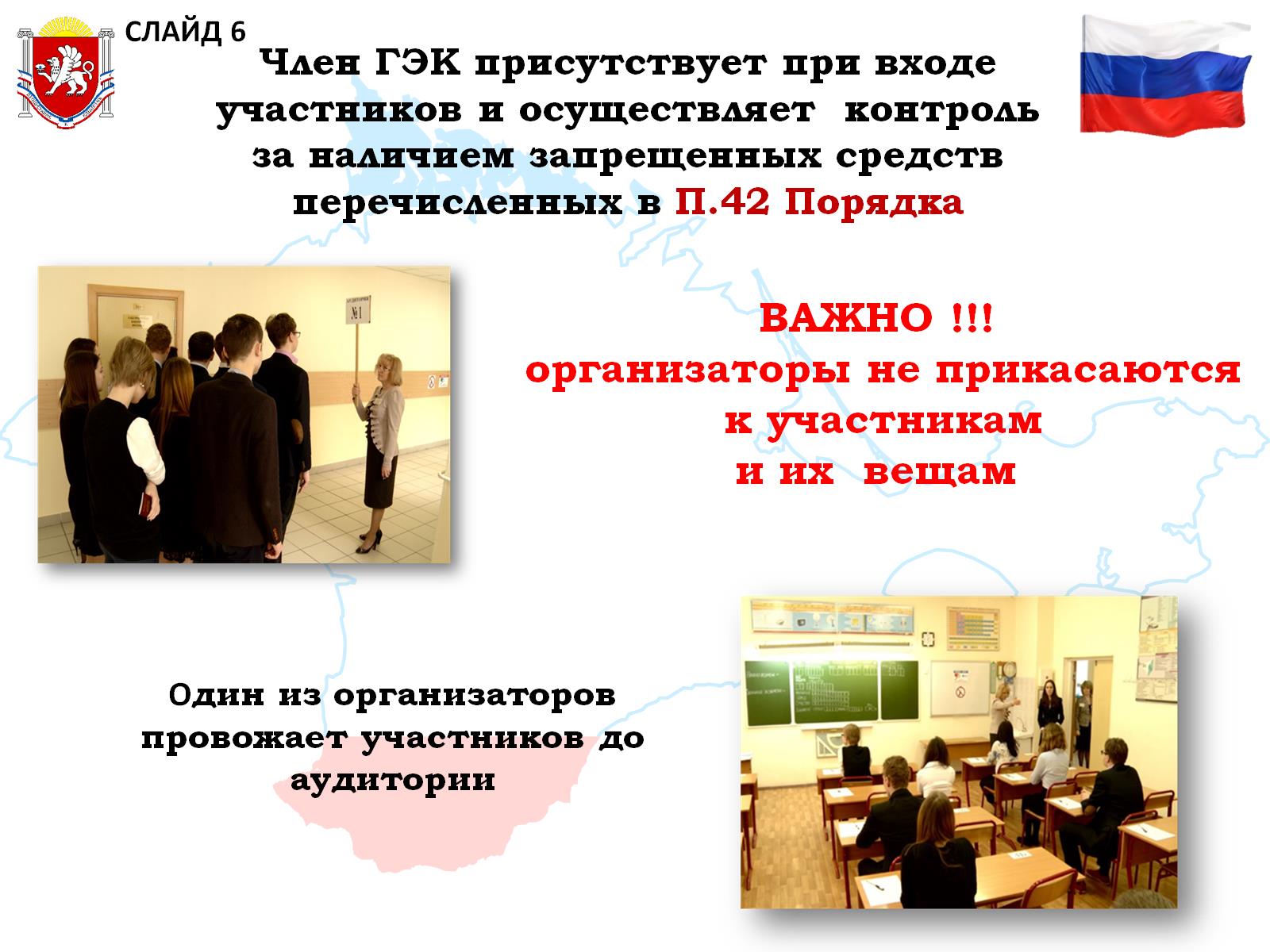 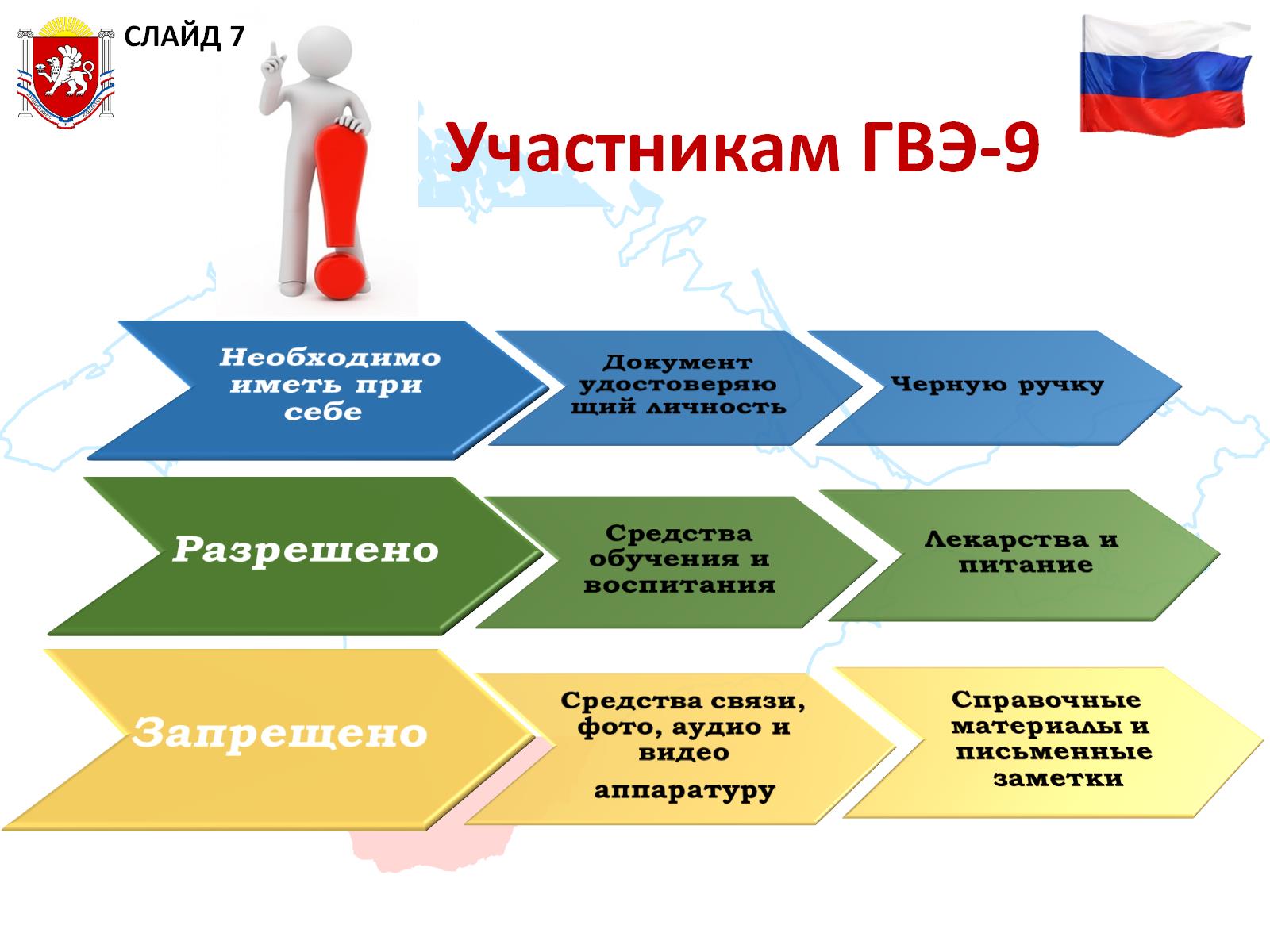 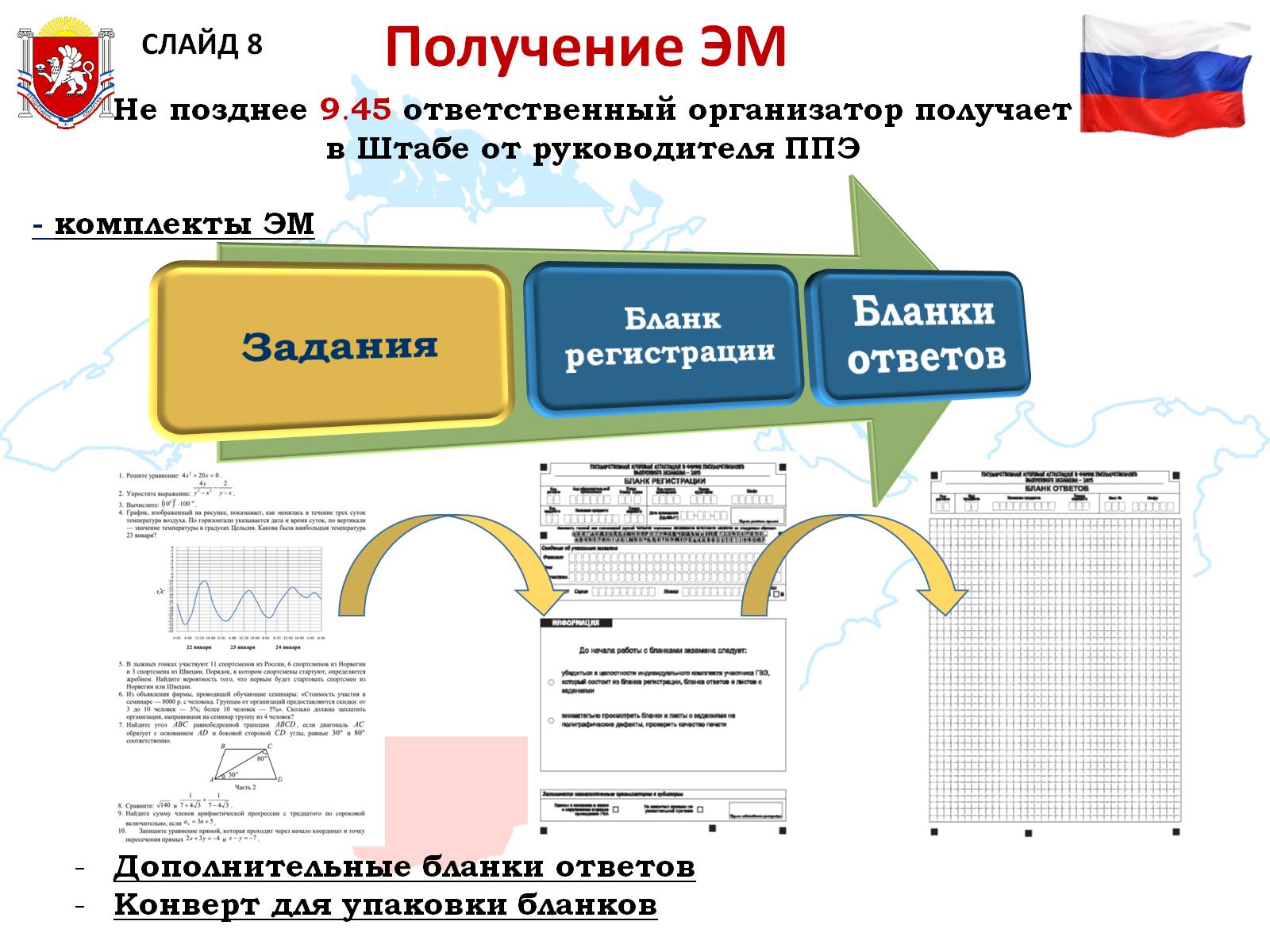 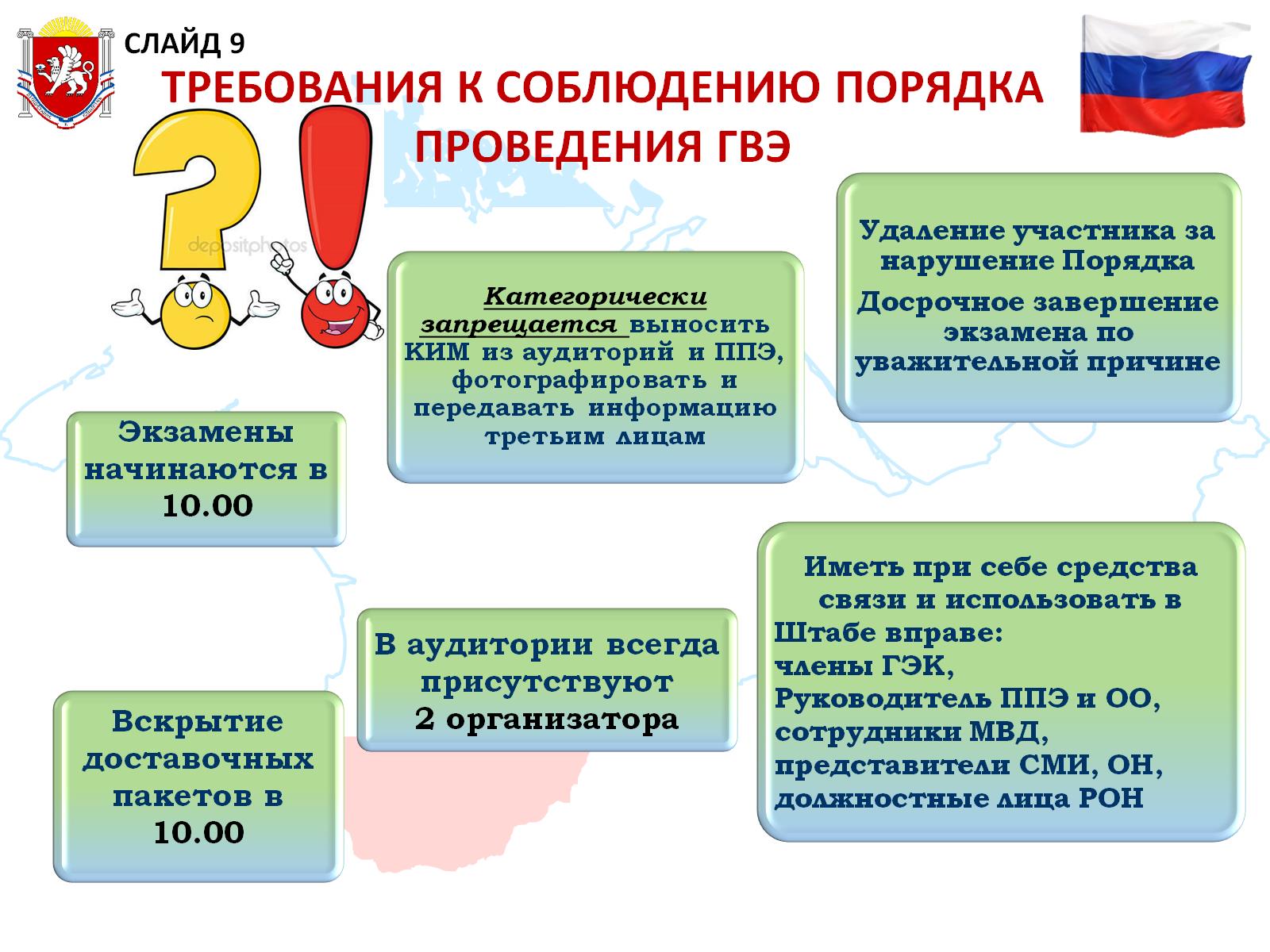 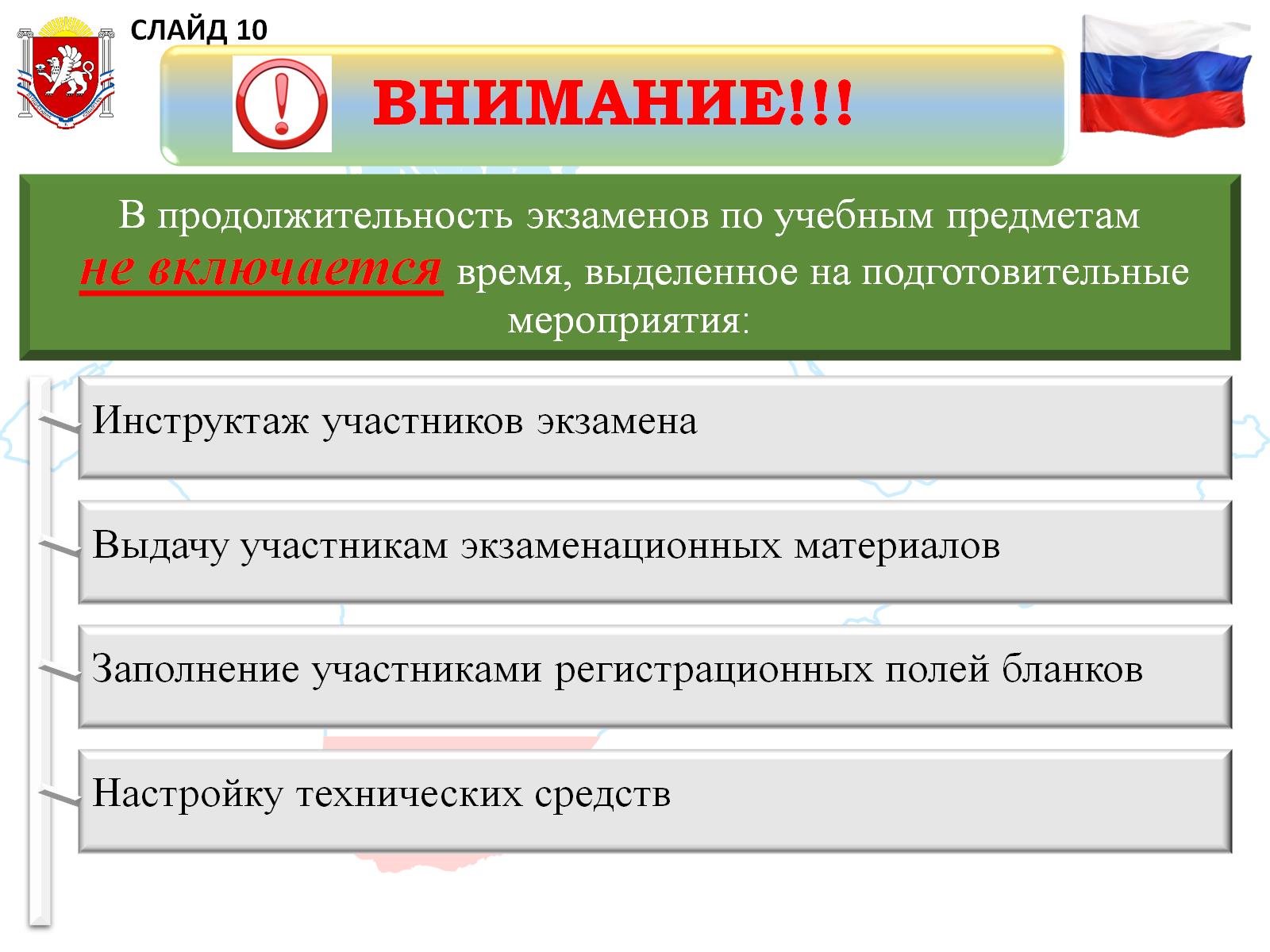 В продолжительность экзаменов по учебным предметам не включается время, выделенное на подготовительные мероприятия:
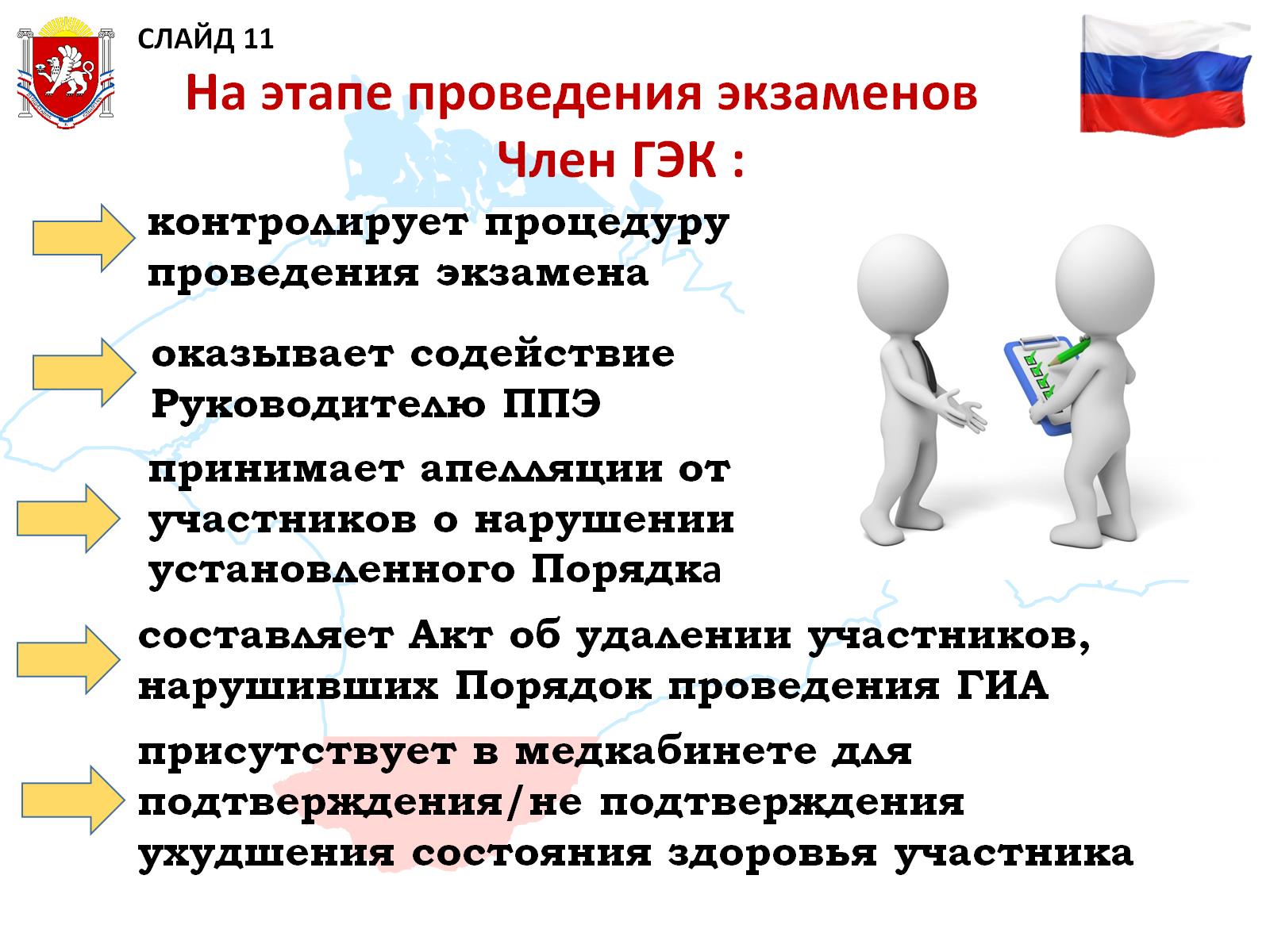 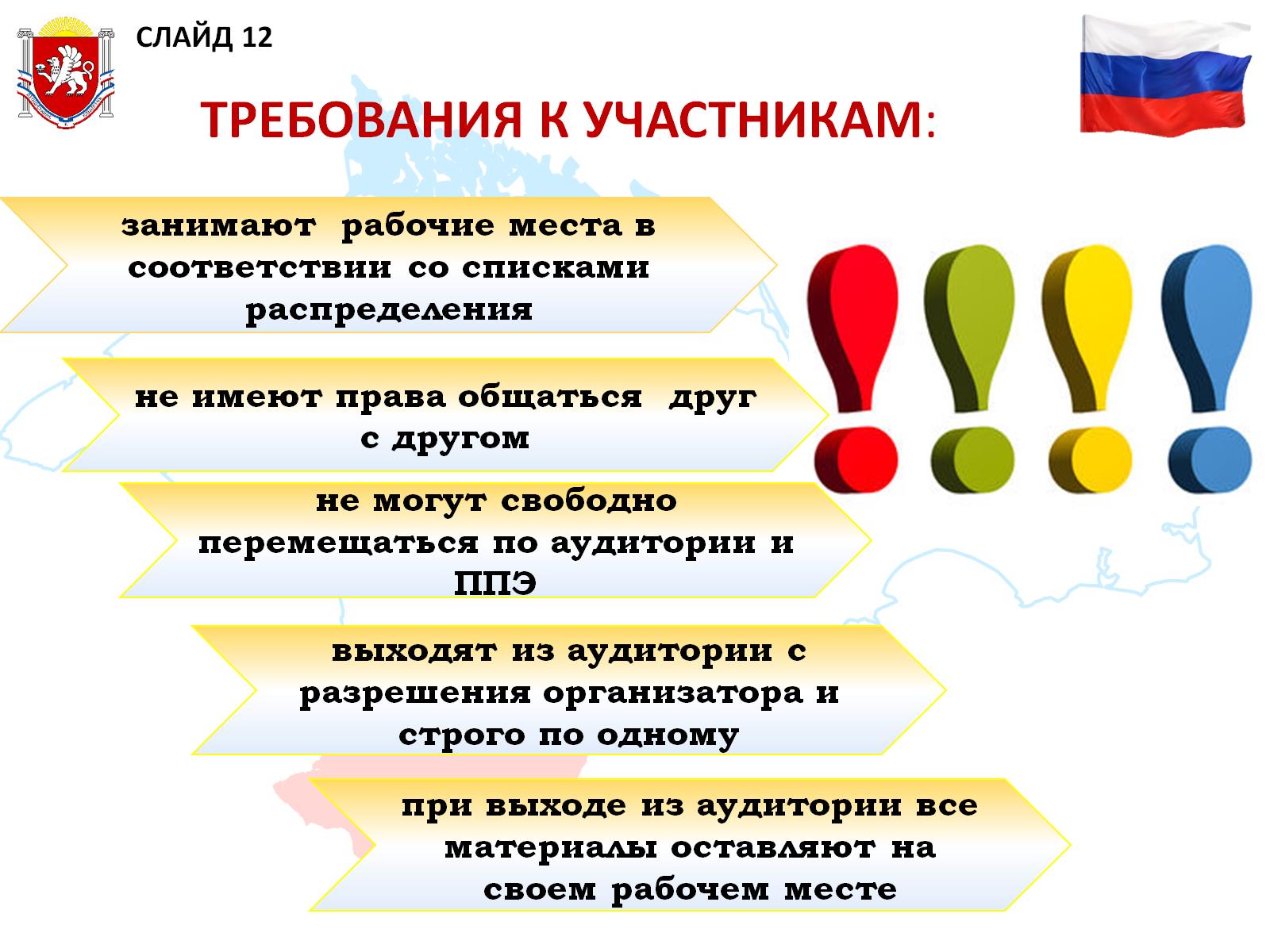 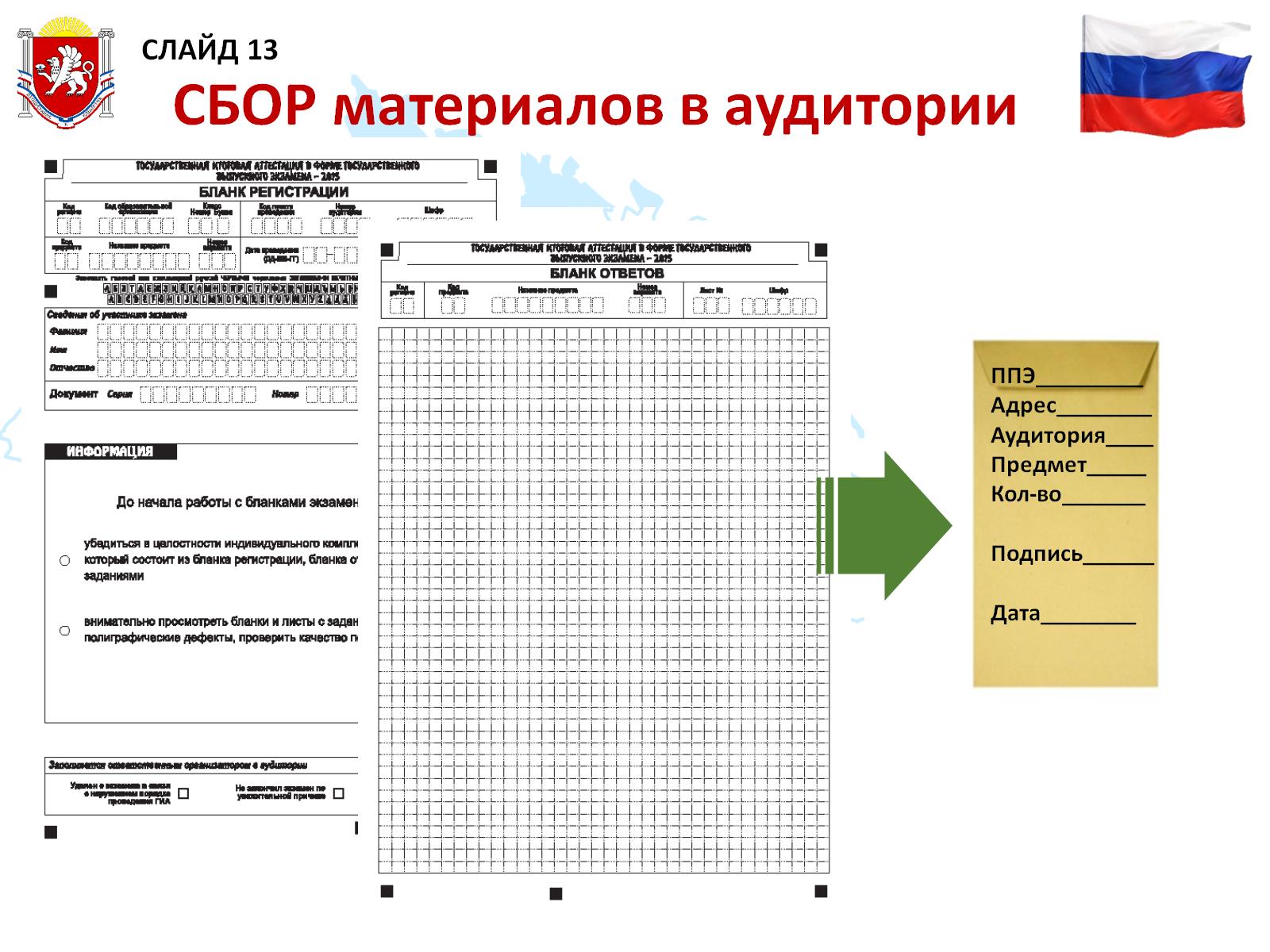 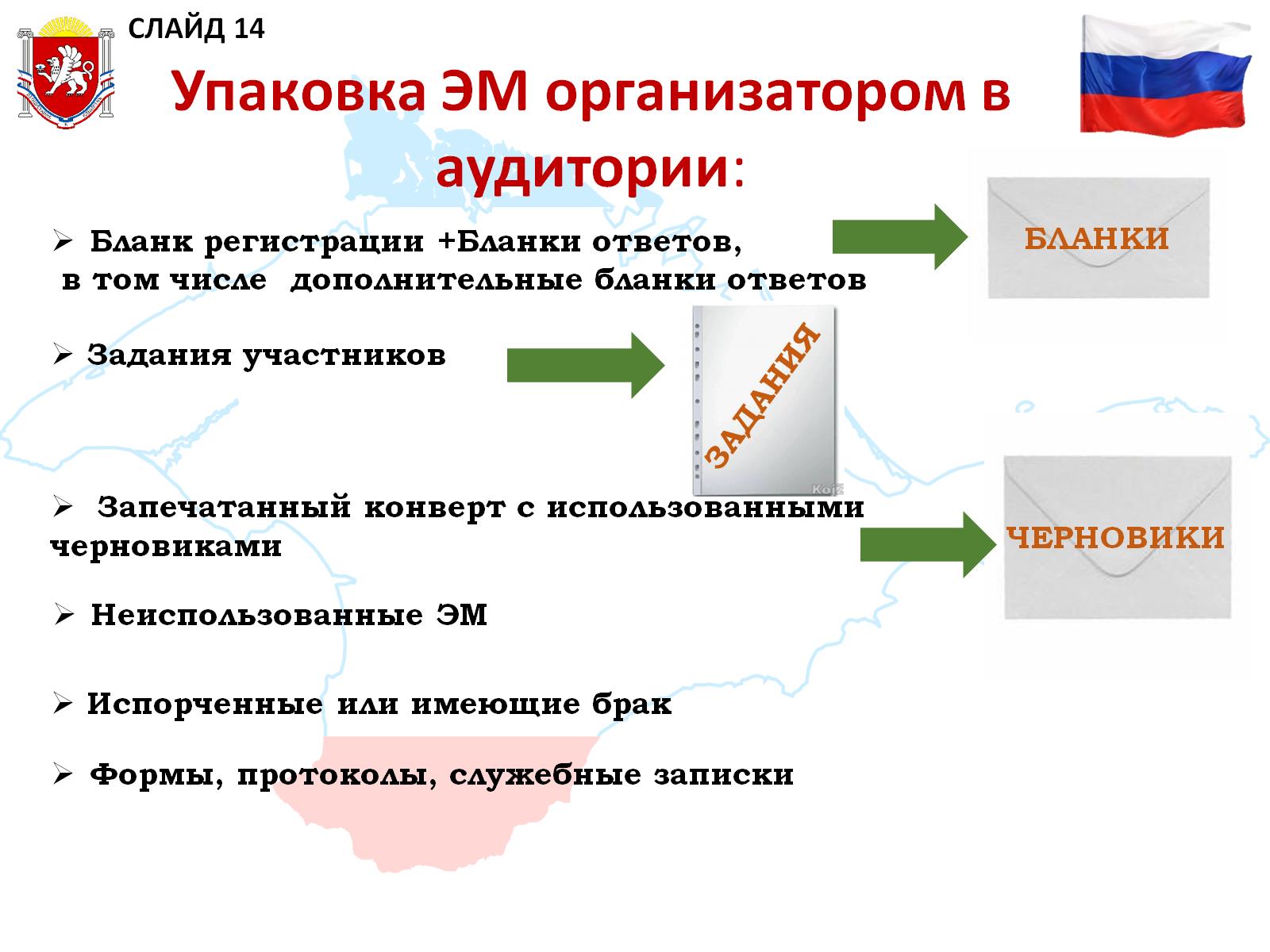 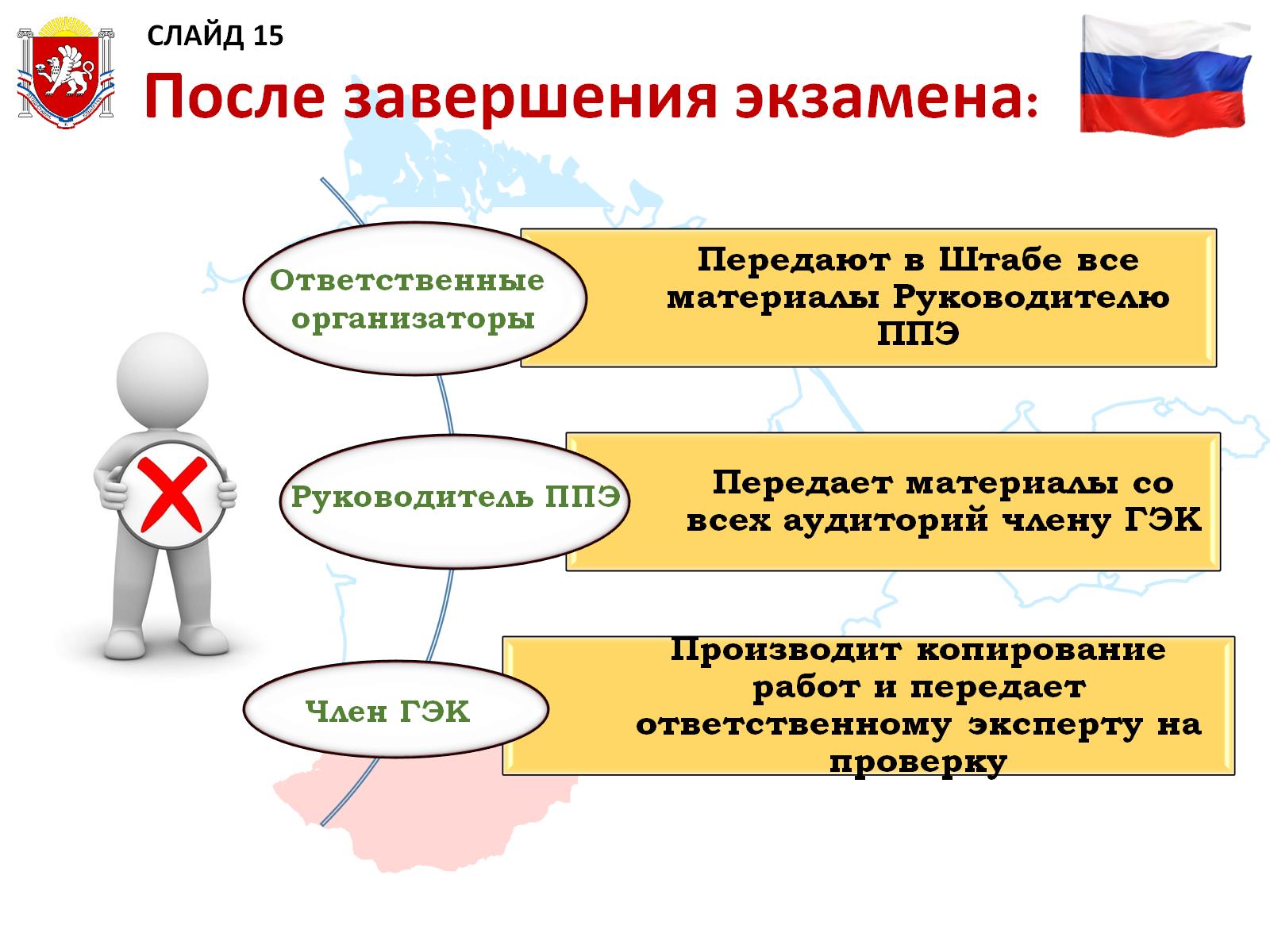 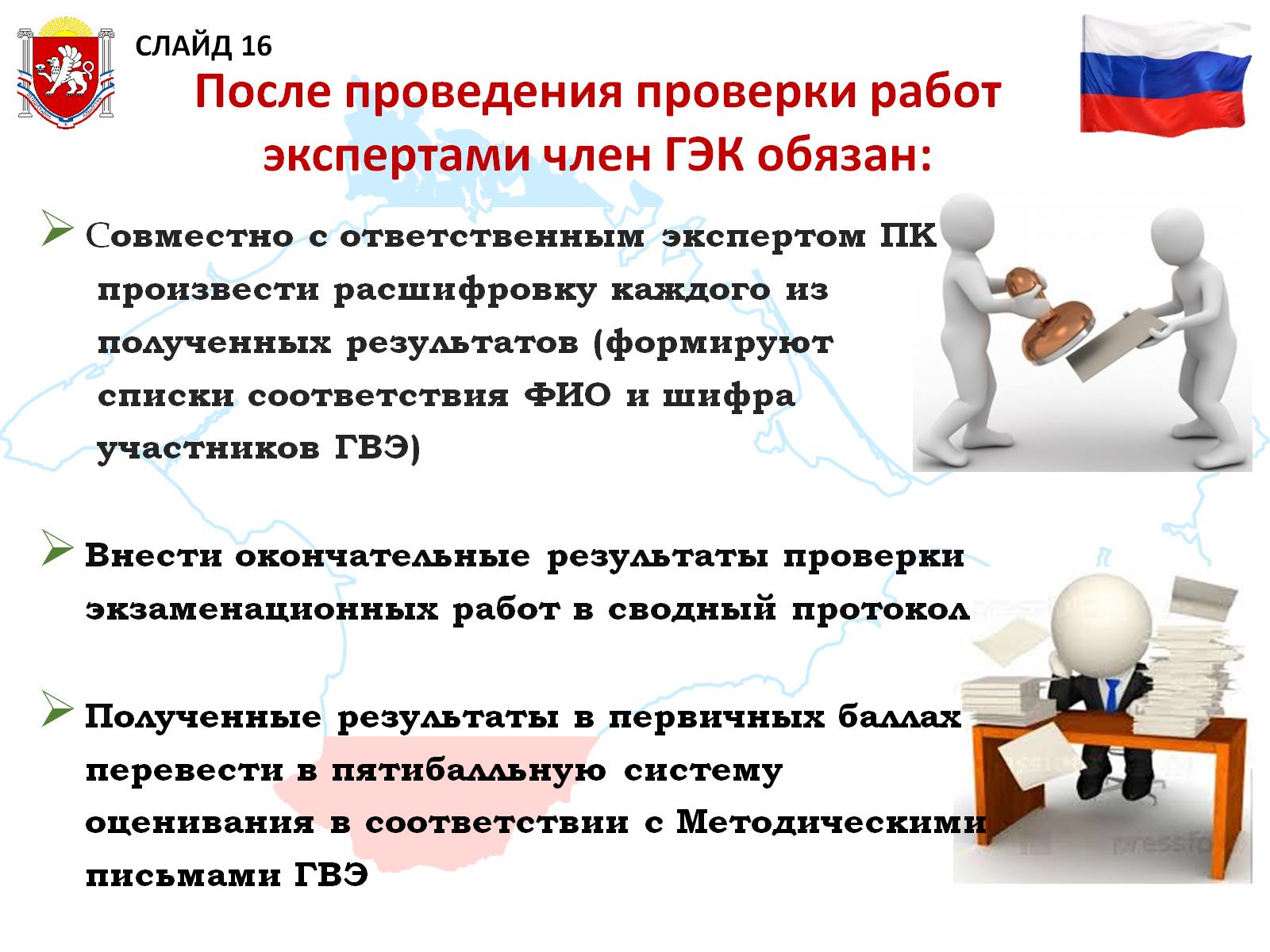 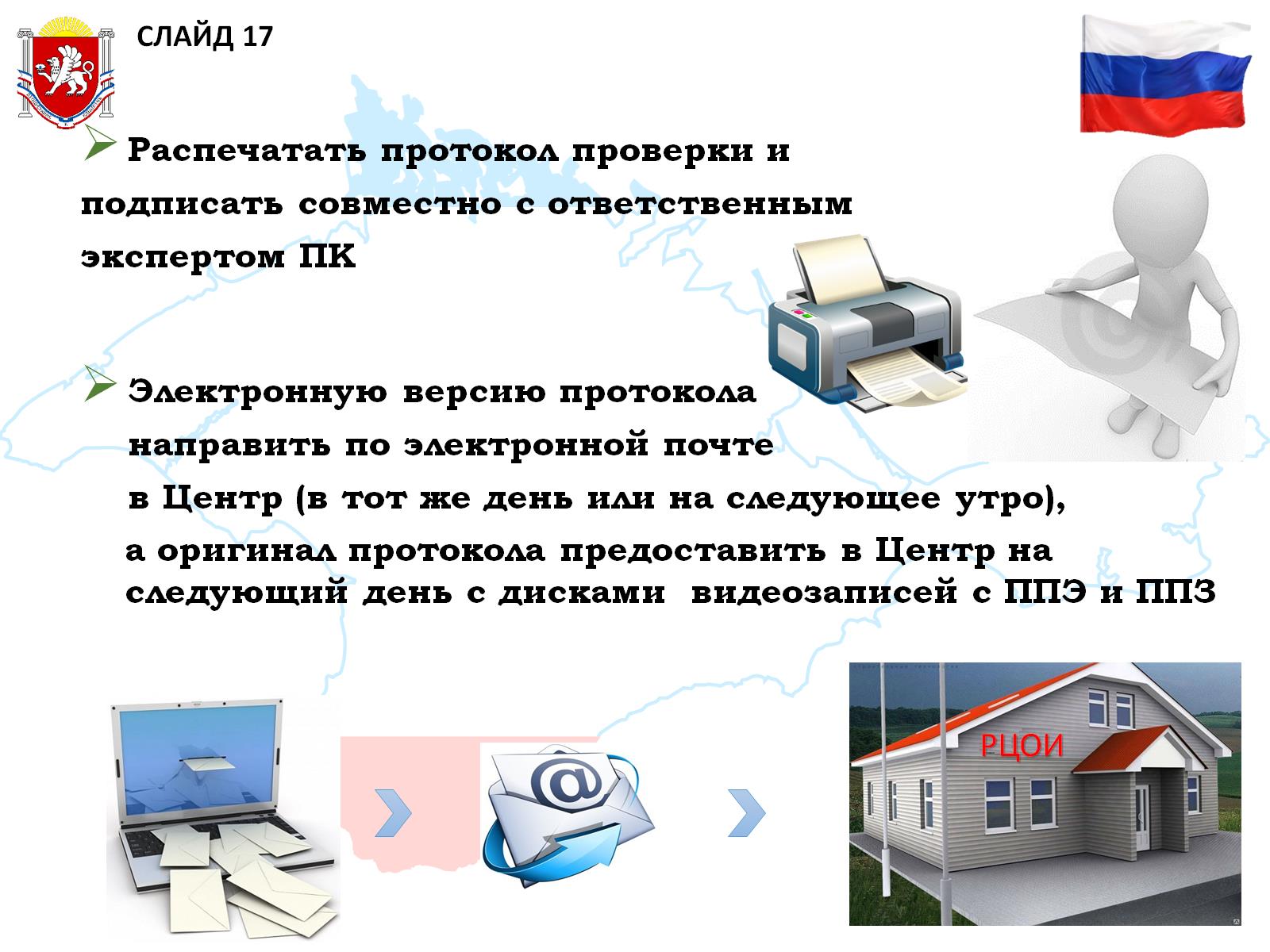 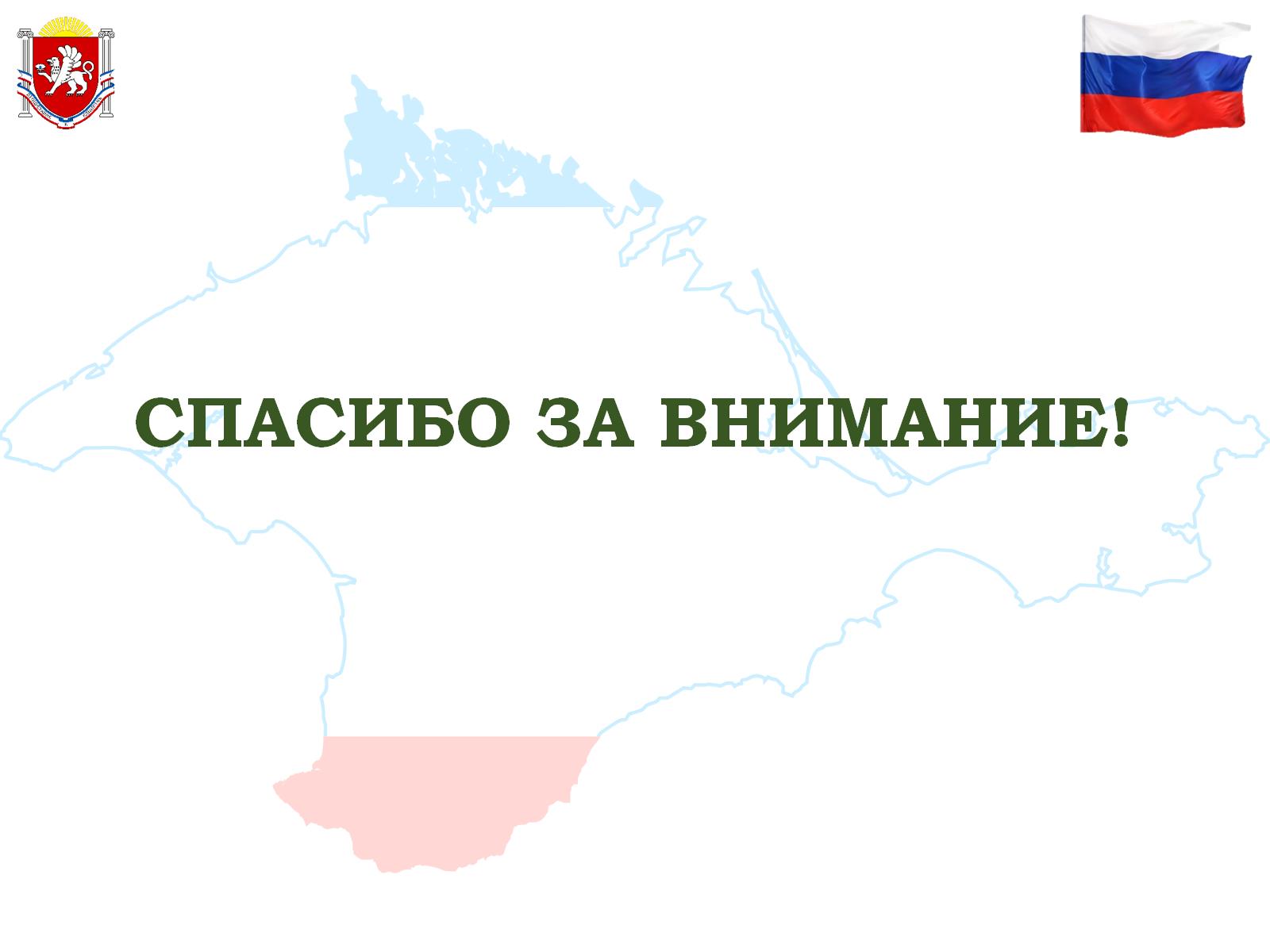